g
n = m /M
m = n x M
M = m/n
g/mol
mol
Kemijsko računanje
Mol, množina snovi, masa, molska masa, N, NA
Koliko tehta 12 molov natrijevega sulfida (Na2S)? (936g)

V trgovini smo kupili 1 kg sladkorja C12H22O11. Koliko molov sladkorja smo kupili? 
     (2,92 mol)

V 8,5 g neke spojine je pol mola molekul te spojine. Izračunaj, kolikšna je molska masa spojine?  Zapiši tudi formulo neznane spojine. 
     (17g/mol)

Kolikšna je masa 0,050 mola amonijaka? 
     (0,85g)
e)  Koliko molov je 22 g ogljikovega dioksida? 
     (0,50 mol)

Svinec pridobivajo iz svinčevega sijajnika ali galenita, PbS. Koliko tehta 8 molov te rude?
     (1912g) 

V vinarstvu uporabljamo žveplov dioksid za zaščito vina pred oksidacijskimi procesi. 
     Izračunaj maso 2,5 mol žveplovega dioksida.
     (160g)

Kofein, C8H10N4O2, je alkaloid, ki deluje na živčni sistem. Vsebujeta ga kava in pravi čaj. Izračunaj množino kofeina v 630,5 g kofeina.
     (3,25mol)
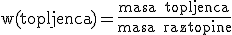 Masni delež topljenca

mase raztopine = masa topila + masa topljenca 

Masni delež je razmerje med maso topljenca in maso raztopine. 





Pove nam, kolikšen delež celotne mase raztopine predstavlja 
masa topljenca v njej.
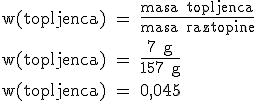 Naloge
V 8 g vode raztopimo 2 g natrijevega klorida. Kolikšen je njegov masni delež v %? (20%)

V 17 ml vode raztopimo 3 g sladkorja. Kolikšen je masni delež sladkorja v raztopini? (15%)

Koliko g natrijevega klorida potrebujemo za 300 g raztopine z masnim deležem topljenca 0,15. koliko ml vode potrebujemo? (45 g NaCl in 255 ml vode)
4. V 35 ml vode raztopimo 15 g KOH. Kolikšen 
    je masni delež KOH v odstotkih? (30%)

5. Koliko g KCl in koliko ml vode potrebujemo 
    za 500 g 35 % raztopine? (175 g NaCl in 325 
    ml vode)

6.  18 g natrijevega klorida (NaCl) raztopimo v 
     170 g vode. Določite maso raztopine in  masni 
     delež NaCl v raztopini.
Masni delež elementa v spojinilahko izračunamo, če poznamo formulo spojine.
ali
7
Naloga
W (C) = ???
8
Molska masa je masa enega mola snovi z enoto g/mol.
1 mol je množina snovi, ki vsebuje 6,02 x 1023 delcev (atomov, molekul, ionov). 
Število 6,02 x 1023 mol -1 imenujemo Avogadrova konstanta.
Ker označuje število delcev v enem molu snovi, ima enoto  mol—1.
Avogadro je predpostavil, da so najmanjši delci v plinih molekule in da enake prostornine plinov pri isti temperaturi in tlaku vsebujejo enako število molekul.
Atomov, molekul in ionov ne moremo tehtati. Določimo le za kolikokrat je masa posamezne molekule večja od dvanajstine mase atoma ogljikovega izotopa.
Povezava med množino snovi in številom delcev
Število delcev: N = n ∙ N A                              Množina snovi:    n = N/ N A
Reši naloge
Koliko atomov je v 5 mol bakra Cu?

N(Cu) = n(Cu) × NA = 5 mol × 6 × 1023 mol—1 = 30 × 1023
Odgovor: V petih molih bakra je 30 × 1023 atomov bakra.
2. Izračunaj koliko molekul je v 5,00 mol poljubnega molekulskega kristala? 
N =  n x NA = 5,00 mol x 6,02 x 1023 mol -1 
      = 30,1 x 1023 molekul = 3,01 x 1024 molekul 

Odgovor: V 5 molih poljubnega molekulskega kristala je 3,01 x 1024 molekul.
Povezava med maso snovi in številom delcev
n = N/NA
1. Kolikšna je masa 100 molekul vode?

2. Koliko molekul je v 2,00 g plinastega fluora?
3. Kolikšna je masa 1,2 × 1024 molekul vode H2O?
Najprej smo izračunali množino snovi tako, da smo število delcev delili z Avogadrovo konstanto. 
Množina snovi = število delcev snovi /Avogadrova konstanta
n(H2O) = N(H2O)/NA = 1,2 × 1024 /6 × 1023 mol—1 =12 × 1023 /6 × 1023 mol—1 =
2 mol
Nato smo množino snovi pomnožili z molsko maso.
 masa snovi = množina snovi × molska masa snovi 
m(H2O) = n(H2O) × M(H2O) = = 2 mol × 18 g/mol = 36 g
Oznake veličin - imena veličin [običajne enote]:n − množina snovi [mol]m − masa [g]M − molska masa [g mol−1]N − število delcev [/]NA − Avogadrova konstanta = 6,02·1023 mol−1
Reši nalogo.

Diamant je alotropska modifikacija ogljika. Nebrušen diamant vsebuje 2,54·1024 atomov ogljika. Kolikšna množina atomov ogljika je v tem diamantu? 

n = N/NA = 25,4 x 1023/6,02 x 1023 mol -1 = 4,22 mol
Ponovimo
1 mol katere koli snovi vsebuje enako delcev, kolikor je atomov v natančno 12 g ogljikovega izotopa 12C.  

V natančno 12 g ogljikovega izotopa 12C (kar ustreza množini 1 mol) je 6,02·1023 atomov ogljika. 

V enem molu katere koli snovi je 6,02·1023 delcev te snovi. 

Število delcev v neki količini snovi lahko izračunamo z Avogadrovo konstanto. 

Avogadrova konstanta ima oznako NA in vrednost 6,02·1023 mol−1.